А ЗАРАЗ ХОЧУ КАЗОЧКУ ,ВАМ, ДРУЗІ,РОЗКАЗАТИ…
ЗНВК №42
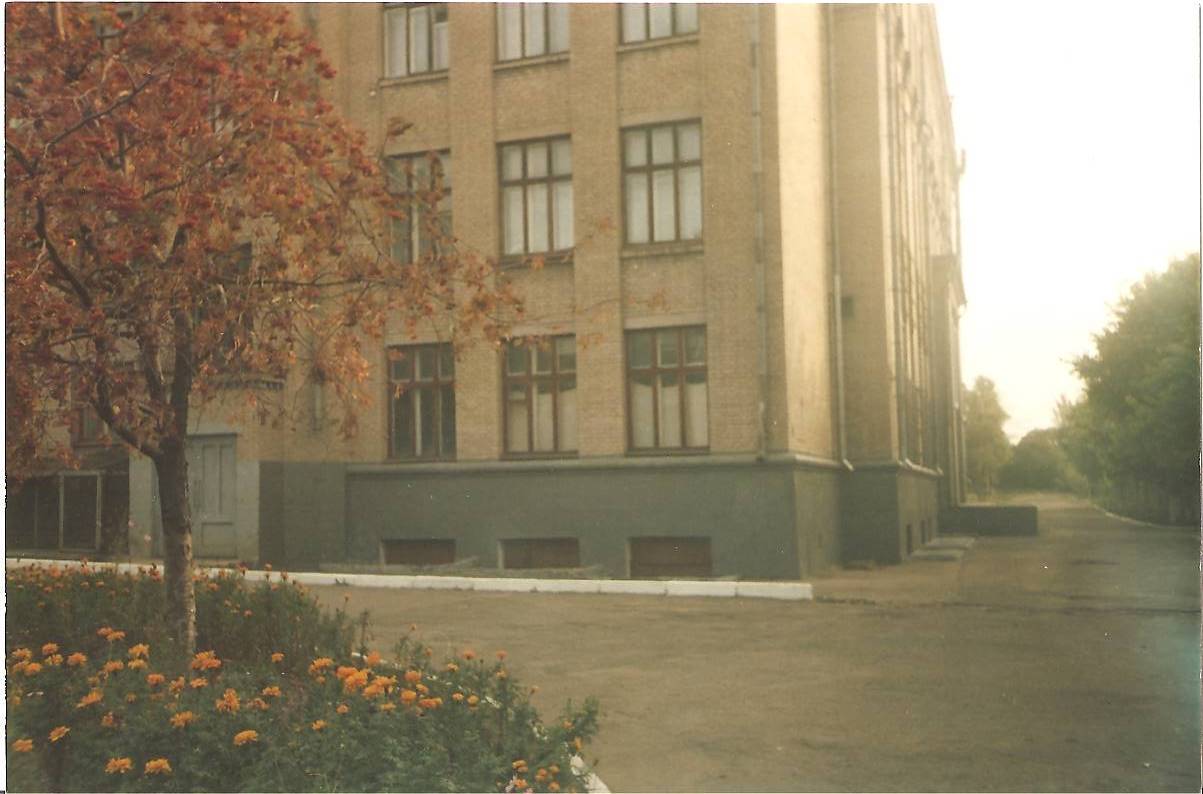 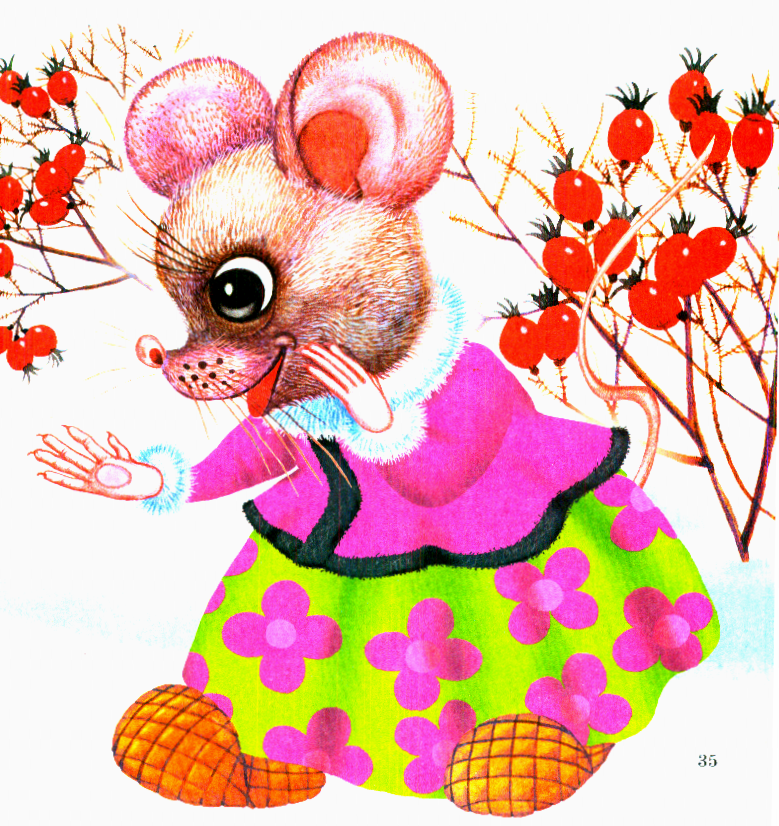 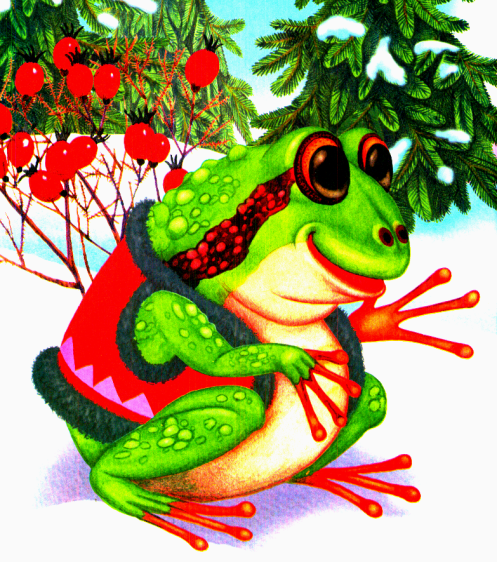 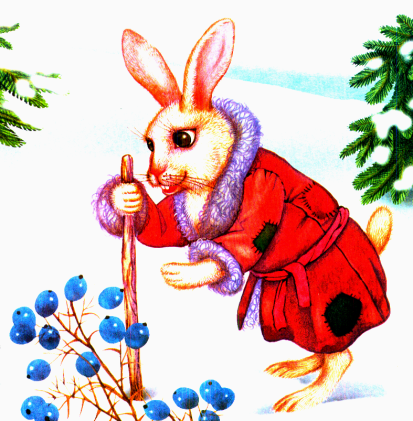 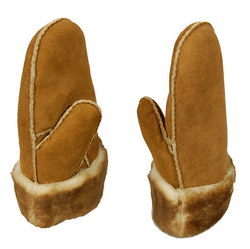 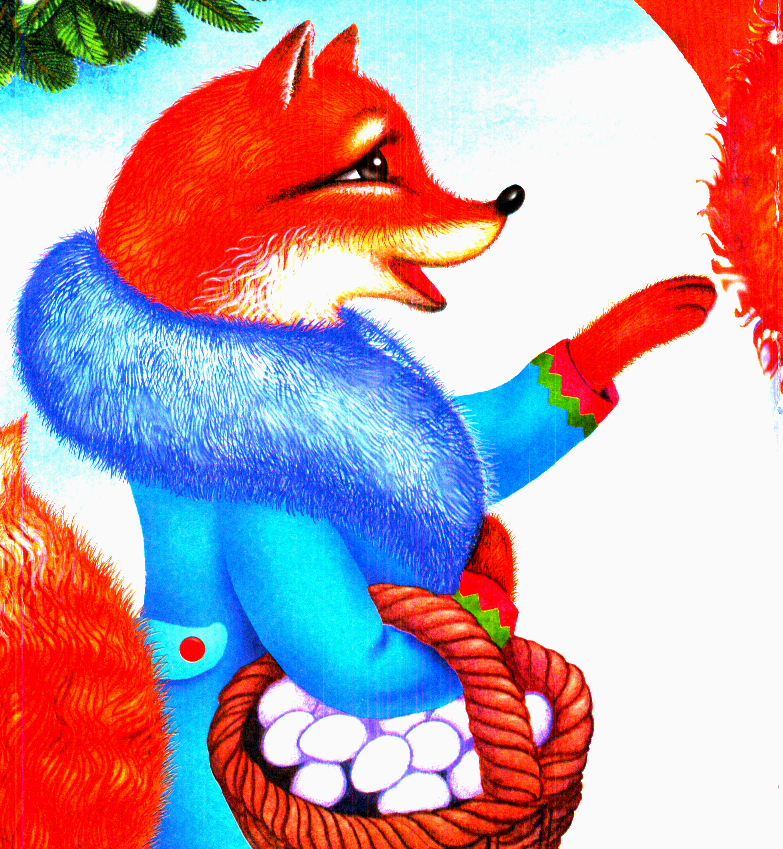 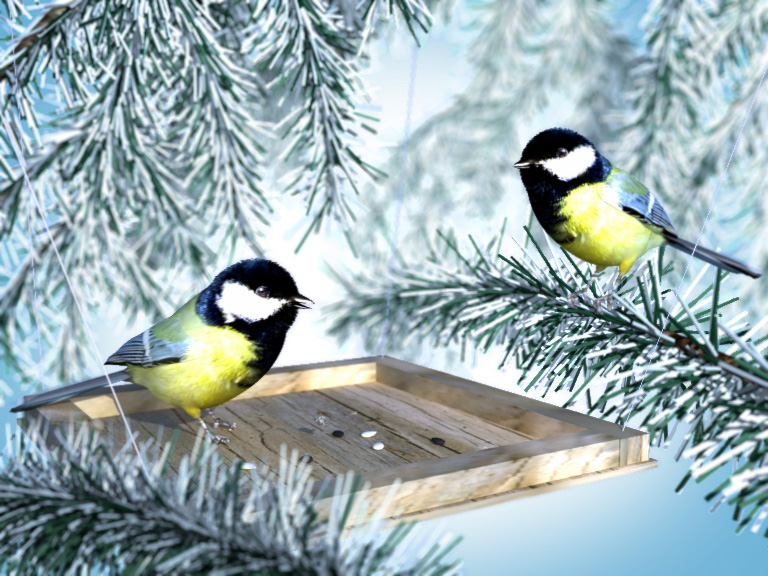 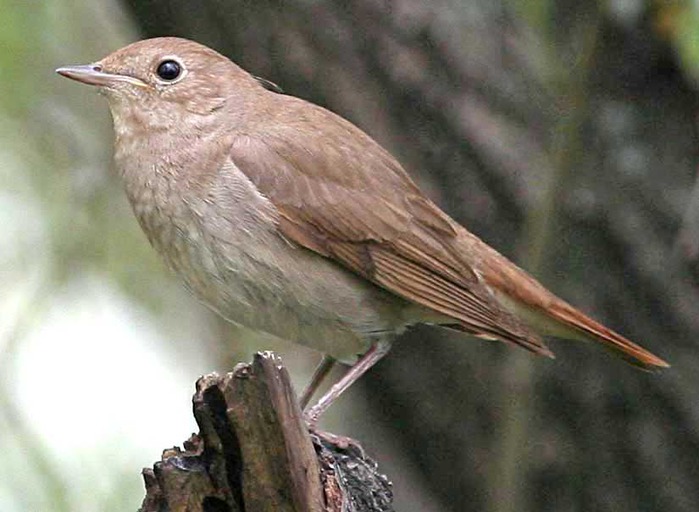 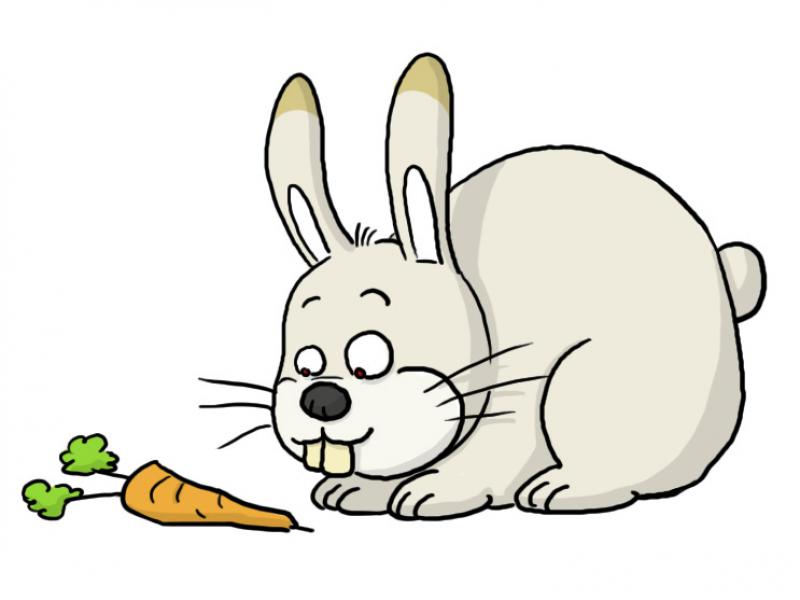 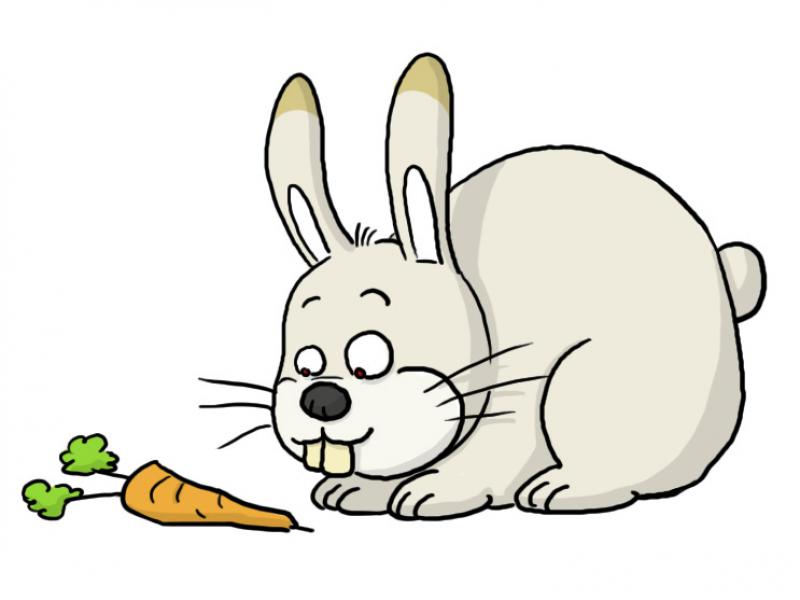 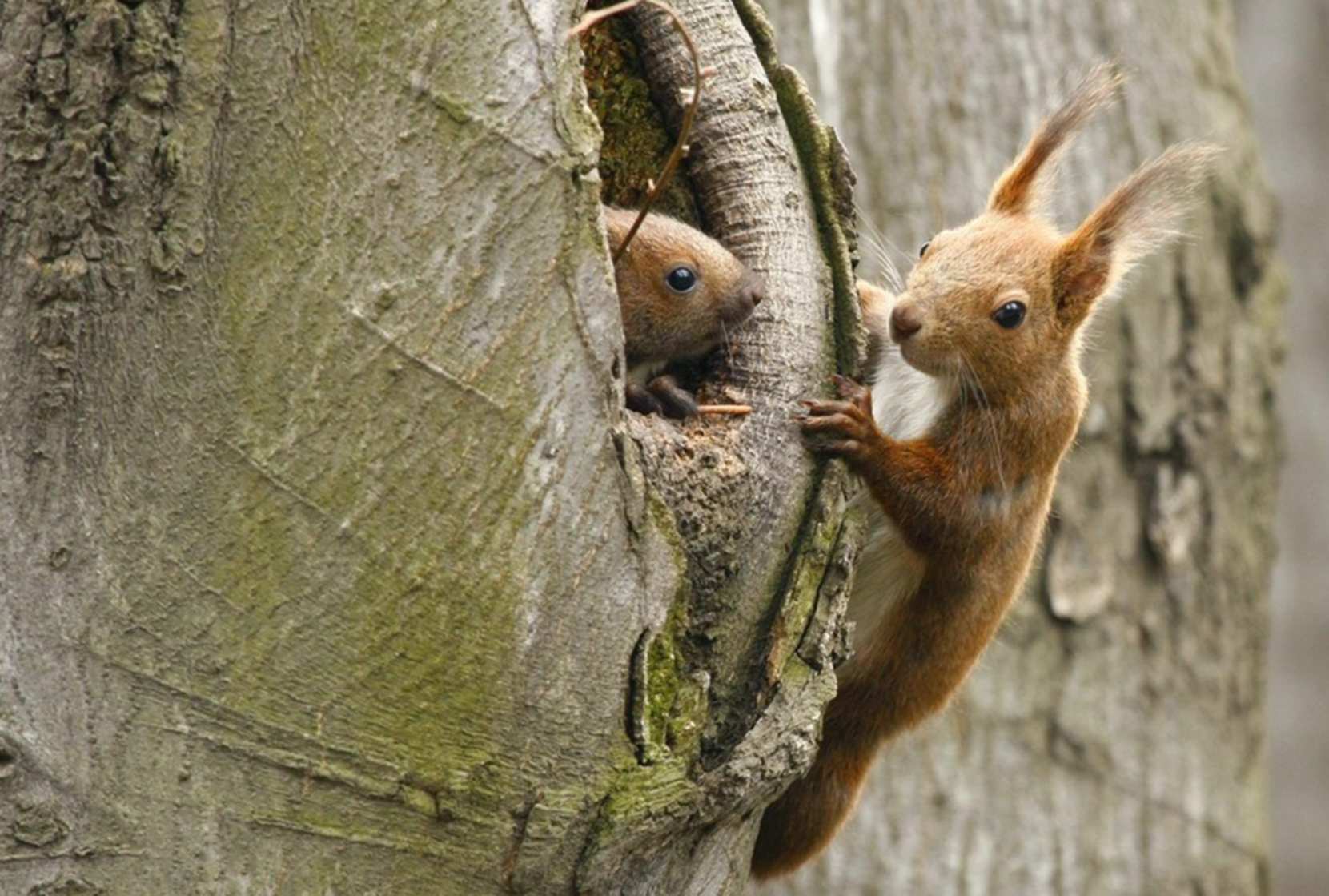 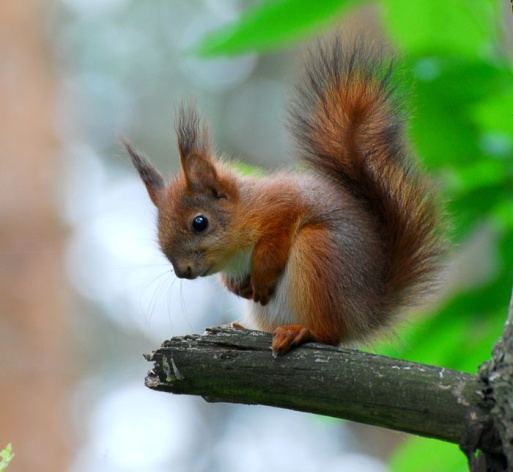 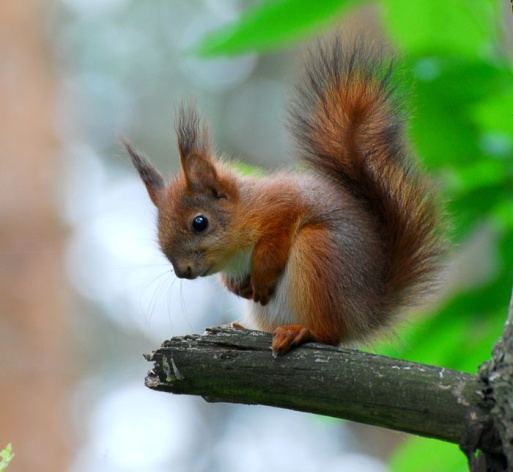 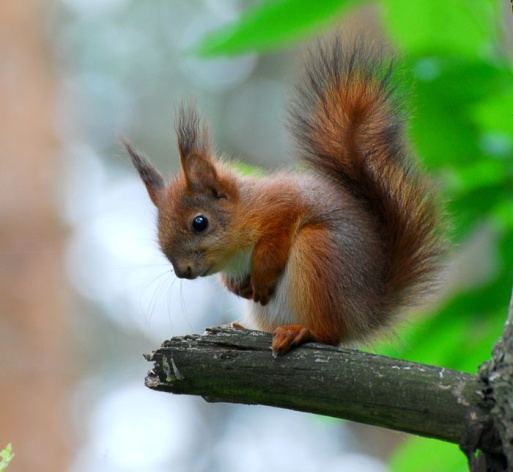 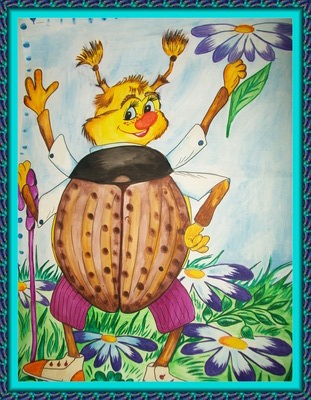 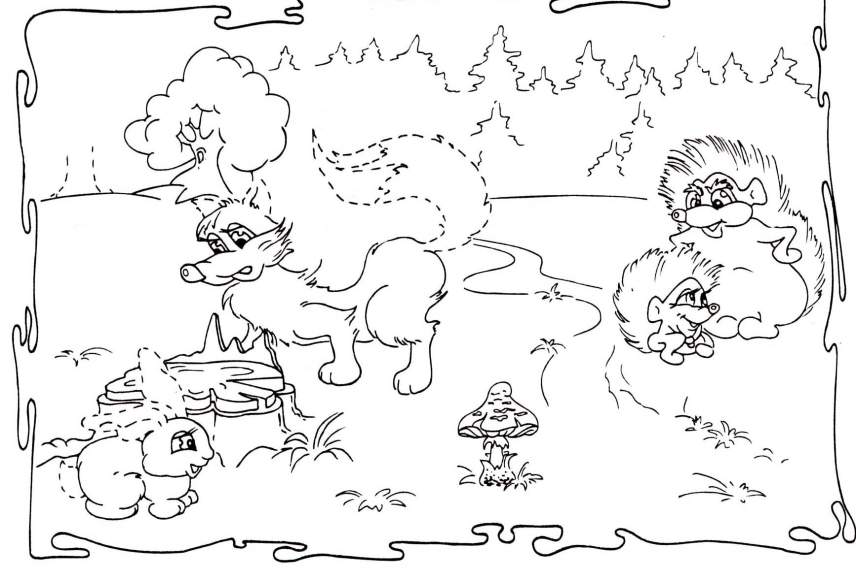 ДО ЗУСТРІЧІ 1 ВЕРЕСНЯ!
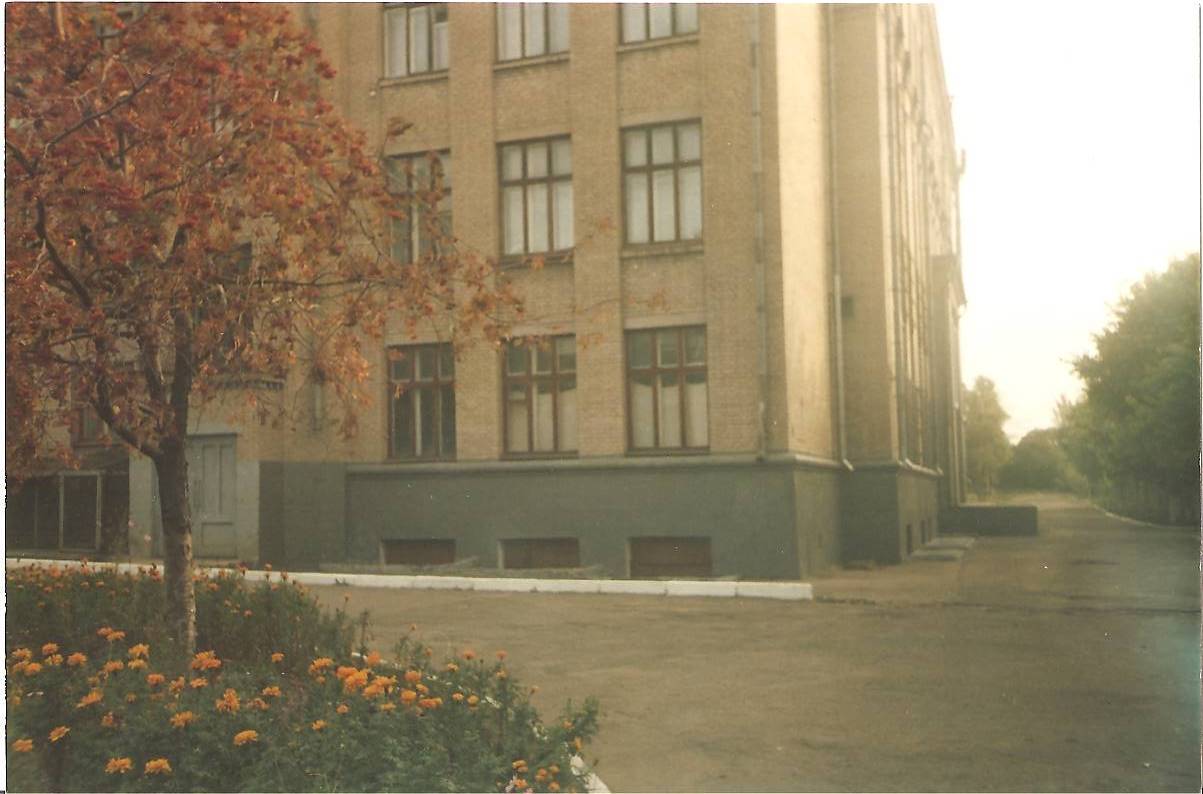